Итог занятия
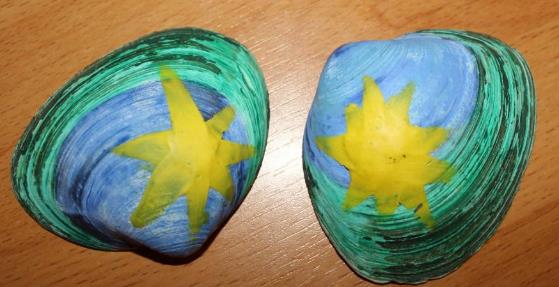 МОРЕ НА ЛАДОШКЕ
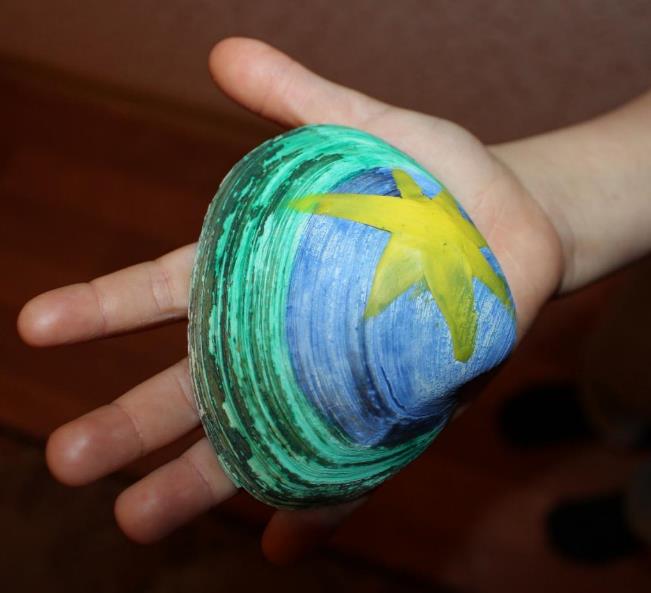 Вот и у меня есть свое море
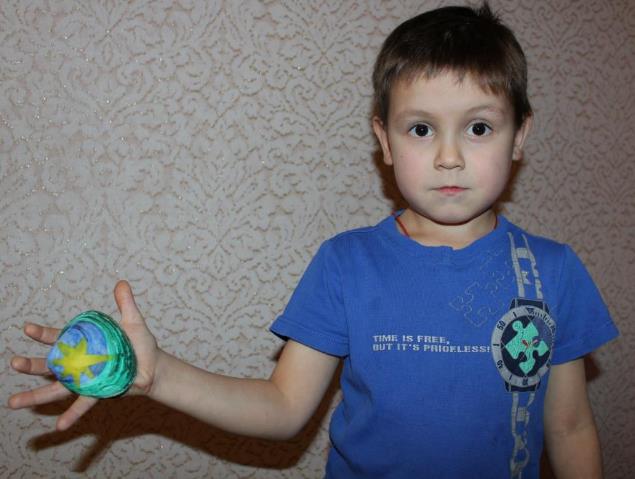